La République Algérienne Démocratique et Populaire Ministère de l’enseignement supérieure et recherche scientifiqueCentre Universitaire  de Mila.Institut  des Sciences et des  TechnologiesDépartement des sciences de la nature et de la vie
Les Anomalies chromosomiques
1
I- Définition
Chez l’Homme, un caryotype normal sous entend 23 paires de chromosomes de structure normale dans  toutes ses cellules. Il arrive que le caryotype présente des anomalies qui concernent soit le nombre des chromosomes soit leur structure.
II- Anomalies chromosomiques
Les anomalies chromosomiques sont des maladies génétiques mais (avec rares exceptions) ne sont pas héréditaires.

 Leurs conséquences sont variables en fonction du remaniement
considéré. En règle générale, les remaniements dits équilibrés (c'est à-dire sans perte ni gain de matériel génétique) n'ont habituellement pas de conséquence pour le sujet porteur alors que les remaniements déséquilibrés se traduisent par des manifestations cliniques d'autant plus graves que la perte ou le gain de matériel est plus important.
II- Anomalies chromosomiques
Anomalies chromosomiques
acquises
constitutionnelles
Apparait dans le 
zygote ou gamète
Apparait au cours de la vie
Dan Certaines cellules/Tissus
somatiques
mosaïques
Homogènes
A- Anomalie de nombre
-1- Les aneuploidiesElles se traduisent par une  modification du nombre total des chromosomes .
   les plus fréquentes sont :
                             -Les  trisomies .
                             -Les  monosomies..
les trisomies
- Se sont les anomalies chromosomiques les plus communes dans l’espèce humaine.
 -Elles sont définies par la présence d’un chromosome en trois examplaires,le caryotype comporte alors 47 chromosomes .
 -Tous les chromosomes peuvent été touchés et la plus part des trisomies occasionnent des avortements  précoces,néaumoins ,les porteurs de trisomie gonosomique (47,XXX;47,XXY;47,XYY) ou de trisomie 21 sont viables à long terme.
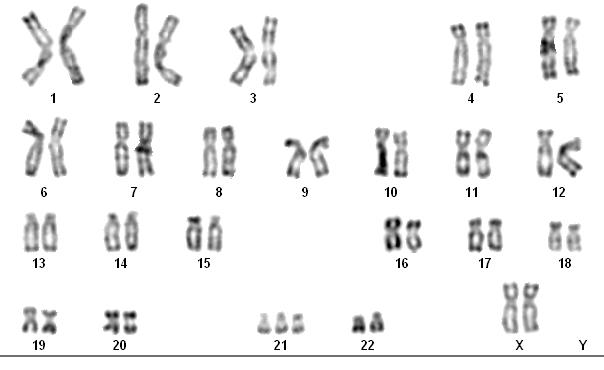 Les monosomies
-Absence d’un chromosome.
   -La seule monosomie viable est la monosomie X ou syndrome de Turner
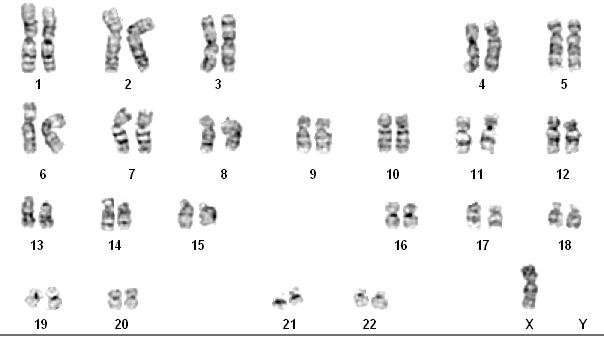 2-les polyploidies
Le nombre de chromosomes est un multiple du lot haploide (23)
3x lot haploide=69 chromosomes =Triploidie.
4x lot haploide=92 chromosomes=Tétraploidie
Dans l’espèce humaine ,ces anomalies sont rarement viables et il est possible de les détecter dans certaines cellules cancereuses.
B-LES ANOMALIES DE STRUCTURE
Elles sont la conséquence d'un réarrangement du matériel chromosomique. Si le réarrangement ne s'accompagne ni de perte ni de gain de matériel génétique, il est dit équilibré et n'a habituellement pas de traduction clinique ; dans le cas contraire, on parle d'anomalie déséquilibrée, qui s'accompagne le plus souvent de manifestations cliniques d'autant plus marquées que le déséquilibre est important. Ces réarrangements peuvent concerner un seul chromosome ou plusieurs.
 Réarrangements touchant un seul chromosome 
Réarrangements touchant plusieurs chromosomes
B-LES ANOMALIES DE STRUCTURE
Réarrangements touchant un plusieurs chromosomes
B-LES ANOMALIES DE STRUCTURE
1-La translocation : on distingue deux types :- translocation réciproque- translocation robertsonienne
a-Translocation réciproque
Résulte de l'échange d’un fragment chromosomique entre deux chromosomes non homologues, cette translocation donne naissance à deux derivés
b-Translocation robertsonienne
-C'est la fusion de deux chromosomes acrocentriques au niveau de leur centromère.
 -Le caryotype montre un nombre de chromosomes inférieur ou égal à 45 bien qu'il n'y ait pas diminution du nombre de chromosomes.
-La translocation robertsonienne la plus fréquente est la t(13,21)
2-Insertion
Autre cas particulier de translocation ou un fragment de chromosome est inséré au sein d'un autre. Cette anomalie nécessite trois points de cassure (c’est l’ajout d’un fragment chromosomique à un chromosome non homologue.
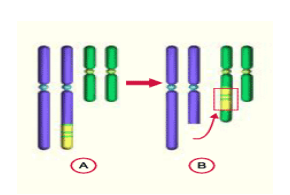 B-LES ANOMALIES DE STRUCTURE
Réarrangements touchant un seul chromosome
1-Les  délétions
- C'est la perte d'un fragment de chromosome.
    -L’expression phénotypique dépend de la taille et de la richesse en gènes du segment délété.
     Il existe deux types:
a- Terminale
à l’extremité d’un chromosome.
b- Interstitielle
-A l’interieur d’un bras du chromosome.
    -Les télomeres sont respectés.
2-La duplication
- Une partie de chromosome est en double exemplaire .cela revient à une trisomie partielle.
-L’expression phénotypique dépend du segment dupliqué.
3-L'inversion
-C'est la rotation de 180º d’un fragment de chromosome issu de deux cassures sur un même chromosome. 
  -On distingue deux types
Inversion péricentrique
-Les deux points de cassure sont sur deux bras differents du chromosome.
-L’inversion interesse donc le centromère.
Inversion paracentrique
-Les deux points de cassure sont sur le même bras chromosomique.
 -L’inversion ne concerne pas le centromère
4-Le chromosome en anneau
-    C'est le résultat de deux délétions terminales survenant sur un même chromosome l'une sur le bras p l'autre sur le bras q aboutissant à la soudure des extrémités du segment centrique et la perte des segments délétés.
5-L'isochromosome
-C’est un chromosome formé de deux bras identiques.Au lieu d’avoir un bras court et un bras long, le chromosome a deux bras courts ou deux bras longs.
-L’isochromosome le plus fréquent est l’isochromosome du bras long du chromosome X
Remarque
- Les anomalies sont dites homogènes lorsque toutes les cellules nuclées de l'individu ont la même formule chromosomique.- Les anomalies sont dites en mosaiques lorsque chez le même individu coexistent au moins deux populations cellulaires de formules chromosomiques différentes.
Du point de vue nomenclature ;les differentes populations cellulaires sont indiquées l’une après l’autre et séparées par une barre diagonale.
     Exp:46,XX/47,XX,+21
- L’anomalie chromosomique peut être:
Constitutionnelle:
Les différents organes ont la même anomalie. L’accident chromosomique existe déjà chez l’embryon ; il s’est produit avant la fécondation, dans l’un des gamètes, ou peu après, dans une des cellules du zygote.
Acquise:
Un seul organe est touché, les autres organes sont normaux. L’accident chromosomique s’est produit au cours de la vie de l’individu.
Merci pour votre attention